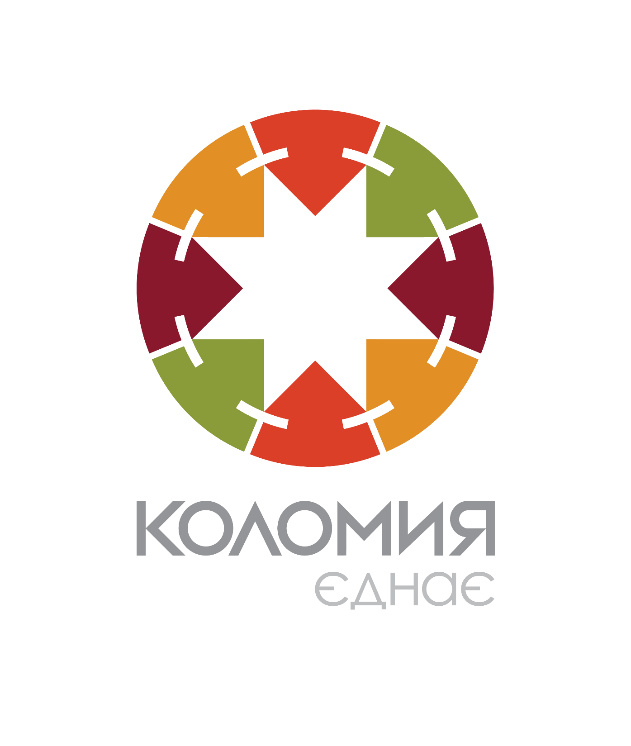 СТАН СОЦІАЛЬНО-ЕКОНОМІЧНОГО ТА КУЛЬТУРНОГО РОЗВИТКУ КОЛОМИЙСЬКОЇ МІСЬКОЇ ОБ’ЄДНАНОЇ ТЕРИТОРІАЛЬНОЇ ГРОМАДИ                                                       ЗА 2020 РОКУ
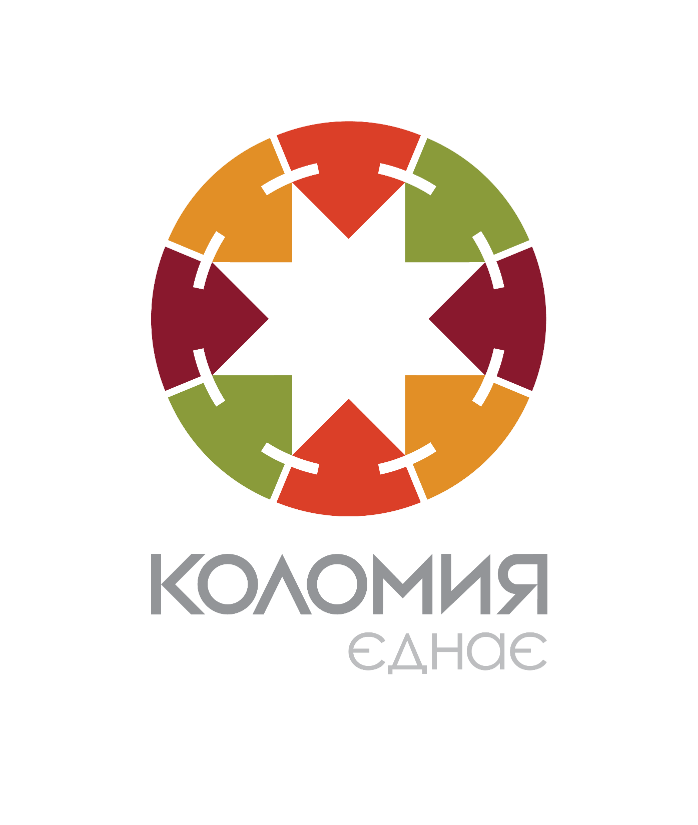 ЧИСЕЛЬНІСТЬ НАСЕЛЕННЯ ТА ДЕМОГРАФІЧНА СИТУАЦІЯ
ДИНАМІКА ЧИСЕЛЬНОСТІ ЖИТЕЛІВ МІСТА (НАЯВНЕ НАСЕЛЕННЯ), ТИС.ОСІБ
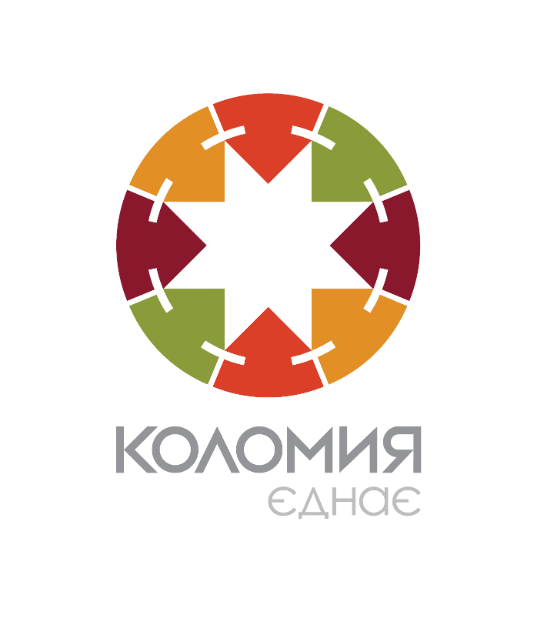 ЧИСЕЛЬНІСТЬ НАСЕЛЕННЯ КОЛОМИЙСЬКОЇ 
ТЕРИТОРІАЛЬНОЇ ГРОМАДИ
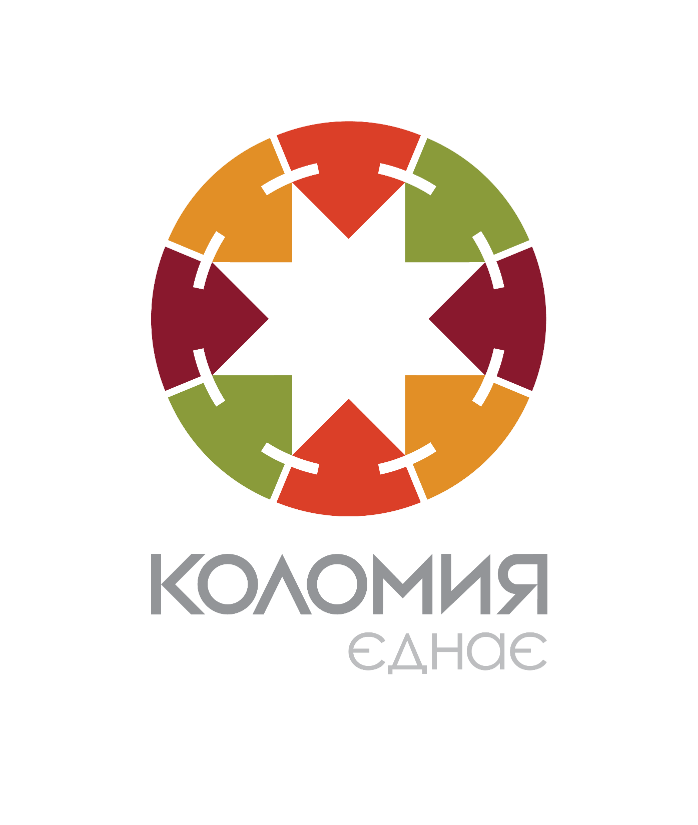 ЧИСЕЛЬНІСТЬ НАСЕЛЕННЯ ТА ДЕМОГРАФІЧНА СИТУАЦІЯ
ЧИСЕЛЬНІСТЬ ПОСТІЙНОГО НАСЕЛЕННЯ ЗА СТАТТЮ, ОСІБ
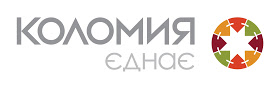 БЮДЖЕТНА 
ТА ПОДАТКОВА ПОЛІТИКА
Фактичне виконання бюджету по доходах та видатках 
загального фонду бюджету Коломийської ОТГ, грн
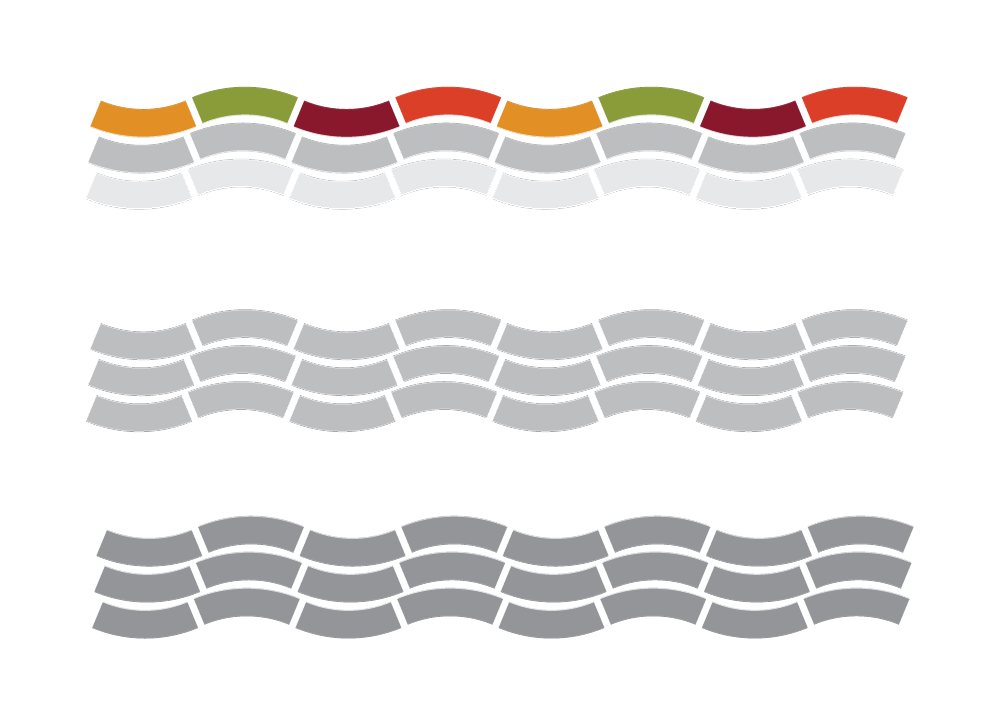 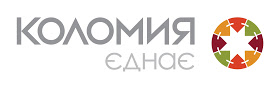 БЮДЖЕТНА 
ТА ПОДАТКОВА ПОЛІТИКА
Надходження місцевих податків до загального фонду
 бюджету Коломийської ОТГ, грн
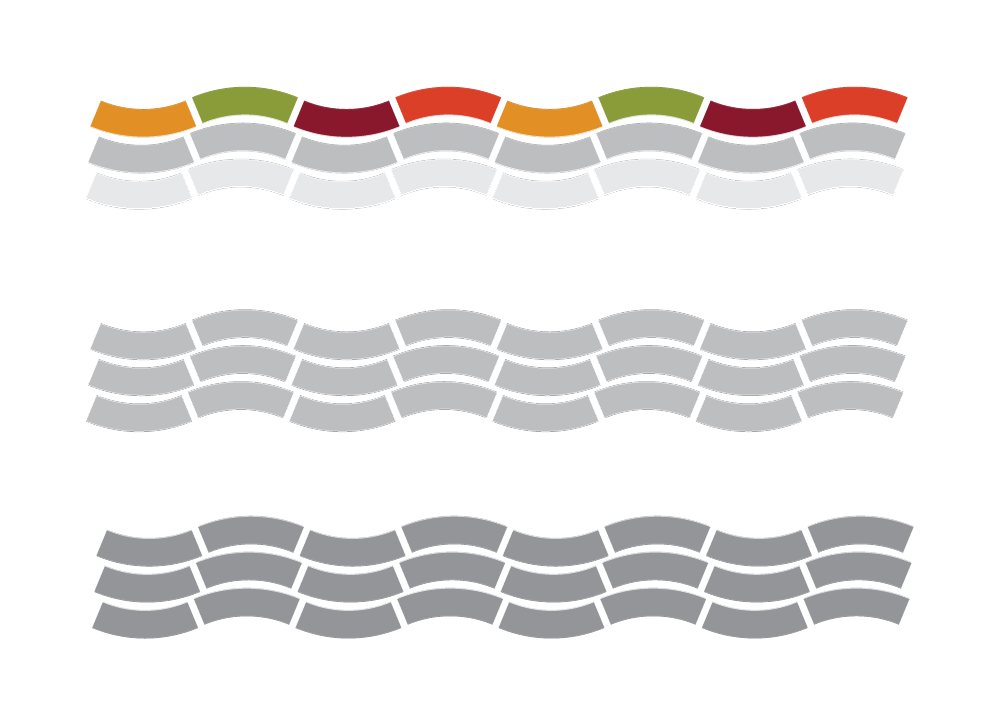 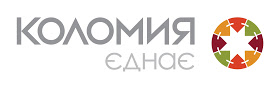 РОЗДРІБНА ТОРГІВЛЯ
У 2020р. роздрібний товарооборот підприємств (юридичних осіб) міста, основним видом економічної діяльності яких є роздрібна торгівля, склав 1207,4 млн.грн. Індекс фізичного обсягу роздрібного товарообороту підприємств (у порівнянних цінах) становив 101% при середньообласному показнику 105,3%.

Серед міст обласного значення та районів області за індексом фізичного обсягу роздрібного товарообороту підприємств (у порівнянних цінах) місто посіло 12 місце.

Понад 60% обсягу роздрібного товарообороту підприємств роздрібної торгівлі району складав продаж непродовольчих товарів.

У розрахунку на одну особу населення у 2019р. вказаними підприємствами міста реалізовано товарів на 19729 грн (у т.ч. продовольчих – на 7762 грн, непродовольчих – на 11967 грн), що відповідає 4 місцю серед міст обласного значення та районів області.
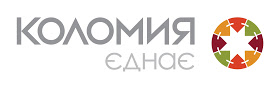 ПОСЛУГИ
На ринку послуг міста протягом IV кварталу 2020р. працювало          83 підприємства (юридичні особи), основним видом діяльності яких є надання послуг. 

Обсяг послуг, реалізованих споживачам підприємствами сфери послуг, за цей період склав 50,8 млн.грн, з них на 28,3 млн.грн реалізовано  населенню. 

У структурі загального обсягу реалізованих послуг 31,7% складали послуги транспорту, складського господарства, поштової та кур’єрської діяльності, 17,3% – у сфері освіти, 15,3% – послуги інформації та телекомунікацій, 12,9% – з дiяльності у сферi адміністративного та допомiжного обслуговування, 9% – у сфері операцій з нерухомим майном,               7,5% – з професійної, наукової та технічної діяльності, 4,3% – з діяльності у сфері охорони здоров’я та надання соціальної допомоги. Серед послуг, наданих населенню, переважали послуги у сфері освіти (27,7%), транспорту, складського господарства, поштової та кур’єрської діяльності (19,9%),  інформації та телекомунікацій (17,5%).
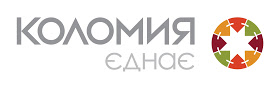 ПРОМИСЛОВІСТЬ
НАЙБІЛЬШІ ПРОМИСЛОВІ ПІДПРИЄМСТВА КОЛОМИЇ
ПРОМИСЛОВІСТЬ
ОСНОВНІ ПОКАЗНИКИ РОБОТИ ПІДПРИЄМСТВ КОЛОМИЇ    ЗА 2020 РІК
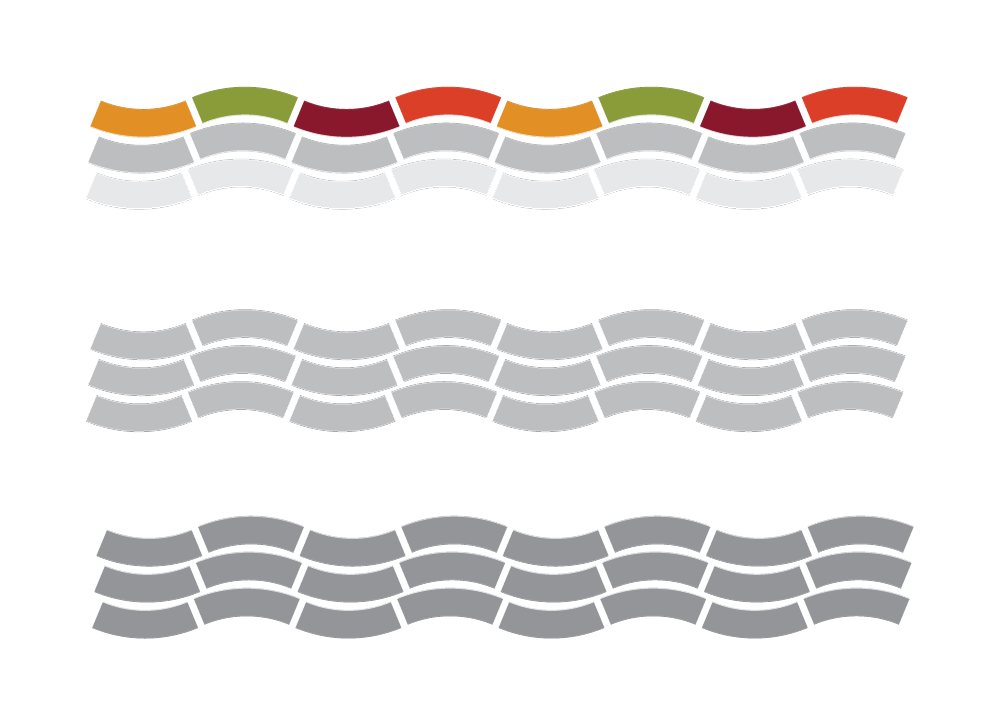 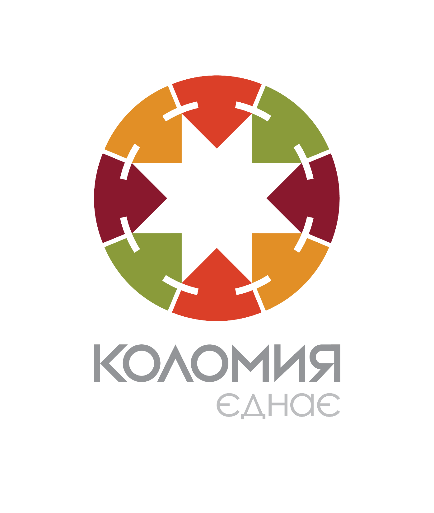 ПРОМИСЛОВІСТЬ
КОЛОМИЯ СЕРЕД МІСТ ІВАНО-ФРАНКІВСЬКОЇ ОБЛАСТІ ПО ОБСЯГУ РЕАЛІЗОВАНОЇ ПРОМИСЛОВОЇ ПРОДУКЦІЇ
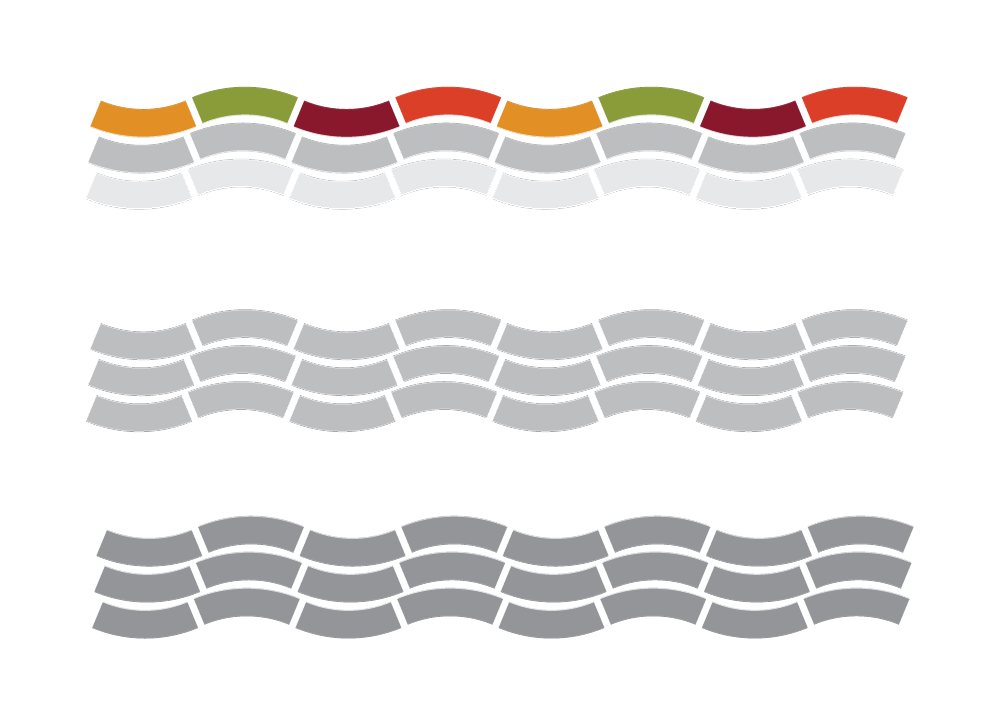 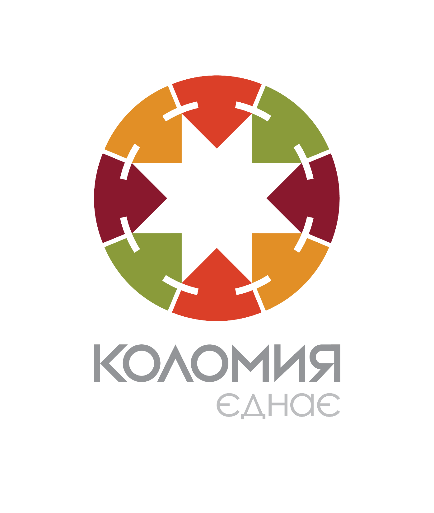 Зовнішньоекономічна діяльність
Обсяги експорту-імпорту товарів по місту Коломия
за  2020 рік в порівнянні з 2019 роком
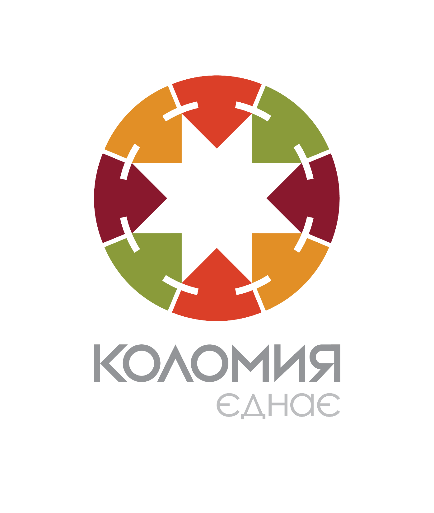 КАПІТАЛЬНІ ІНВЕСТИЦІЇ
За січень–грудень 2020року підприємствами та організаціями міста за рахунок усіх джерел фінансування освоєно 143,1 млн.грн капітальних інвестицій (за січень–грудень 2019р. – 335,7 млн.грн). Частка міста у загальнообласному обсязі капітальних інвестицій склала 2,6% (за січень–грудень 2019р. – 3,8%), що відповідає 7 місцю серед міст обласного значення та районів області.

	Увесь обсяг капітальних інвестицій спрямовано у матеріальні активи. На інвестиції у будівлі нежитлові та інженерні споруди припадає 34,8% загального обсягу капітальних інвестицій у матеріальні активи, у будівлі житлові – 43,8%. 
 
	Серед джерел фінансування капітальних інвестицій вагому частку займають кошти населення на будівництво житла (42,9%) та інші джерела фінансування  (26,8%).

	У розрахунку на одну особу населення обсяг капітальних інвестицій по місту склав 2356 грн (по області – 3954 грн), що відповідає 7 місцю серед міст обласного значення та районів області.
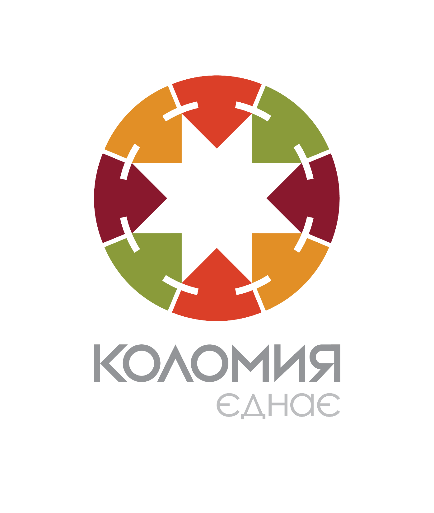 ІНВЕСТИЦІЇ
Коломийською міською радою у 2020 році розроблено ряд інвестиційних інструментів
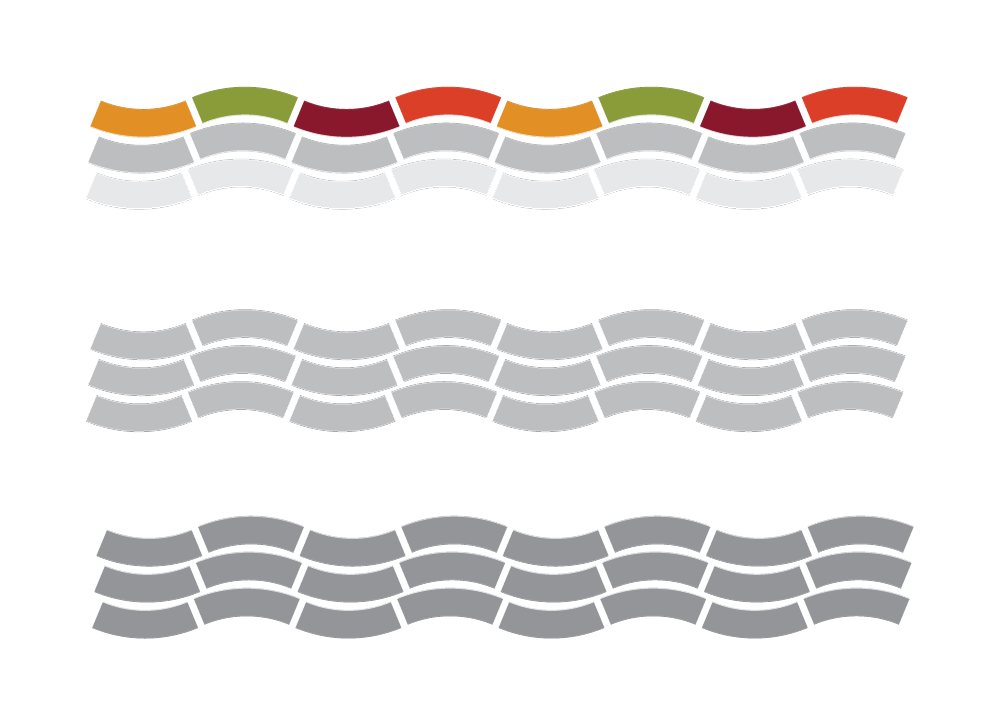 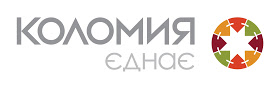 ТУРИЗМ
11 суб’єктів господарювання провадять туристичну діяльність на території м.Коломия
Близько 3 000 туристів обслуговуються щороку туристичними агенствами та туроператорами
Створено туристичний веб портал:                         http://tourism.kolrada.gov.ua
З метою популяризації гастрономічного туризму в сфері готельного, ресторанного господарства, виробництва локальних продуктів харчування впроваджується проект «Карпатська дорога смаку».
З метою розвитку внутрішнього туризму, велотуризму, туристичної інфраструктури Коломийська міська рада взяла участь в конкурсі пректів міжмуніципального співробітництва програми DOBRE «Стежками Карпатських громад».
Розроблено паспорт туристичного веломаршруту «Стежками Воскресинців».
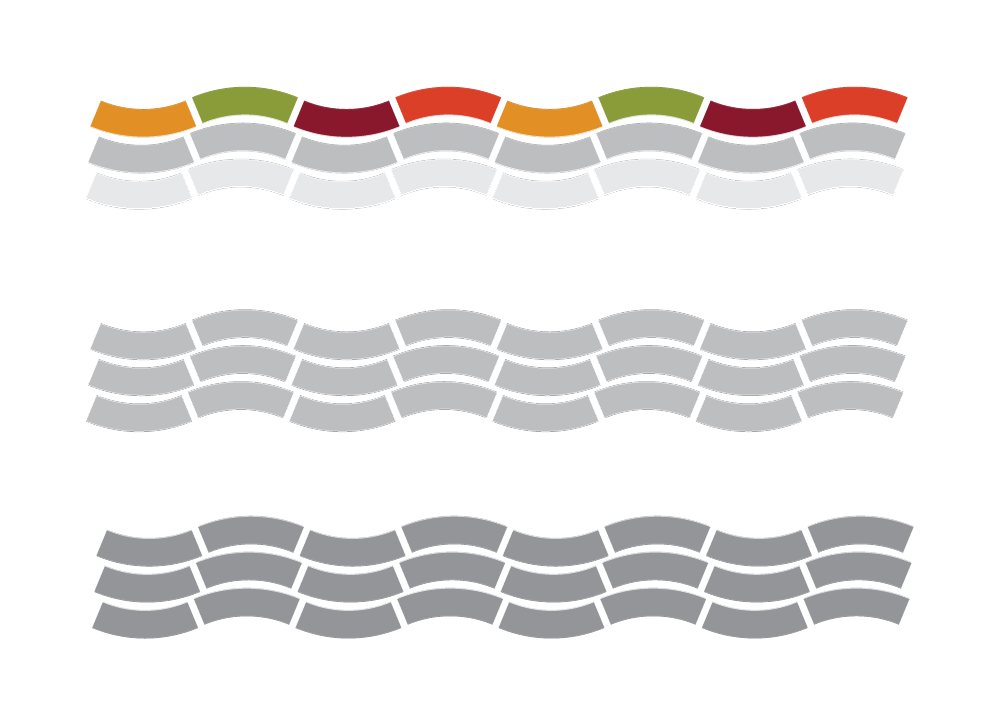 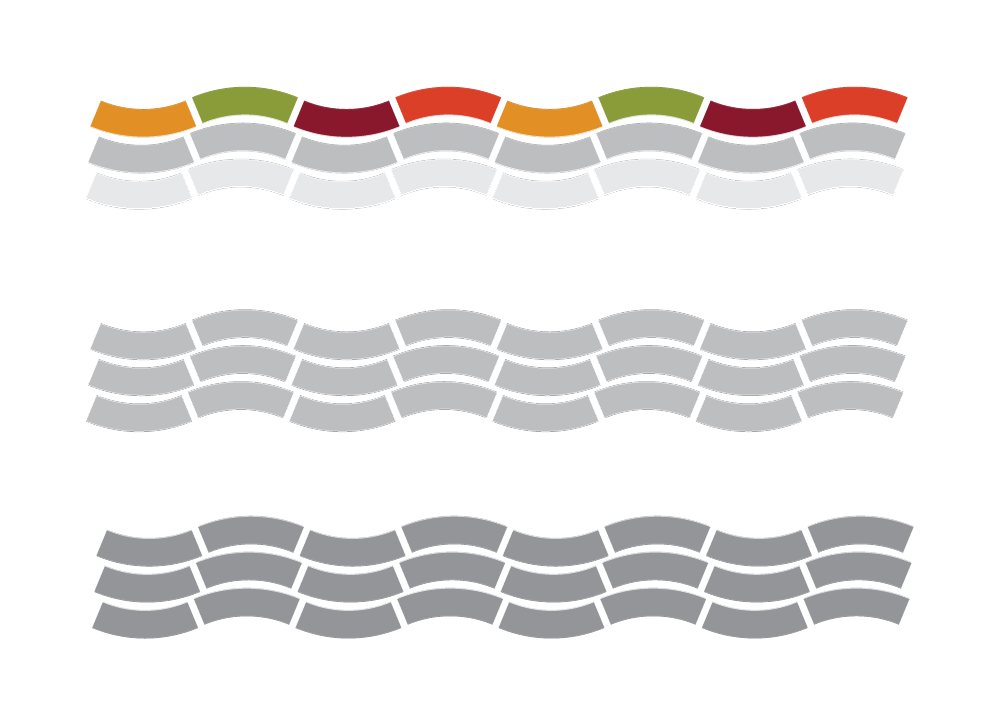 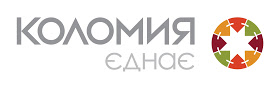 Регуляторна політика
Коломийською міською радою протягом 2020 року опрацьовано та прийнято 7 регуляторних актів
1. Рішення міської ради від 29.02.2020 №4451-59/2020-59 «Про порядок надання орендарю згоди орендодавця комунального майна на здійснення невід’ємних поліпшень орендованого комунального майна»
2. Рішення міської ради від 25.06.2020 №4731-63/2020 «Про затвердження Положення про спрощену систему оподаткування, обліку та звітності»
3. Рішення міської ради від 25.06.2020 №4729-63/2020 «Про встановлення ставок та пільг зі сплати земельного податку на 2021 рік»
4. Рішення міської ради від 25.06.2020 №4730-63/2020 «Про встановлення ставок та пільг зі сплати податку на нерухоме майно, відмінне від земельної ділянки на 2021 рік»
5. Рішення міської ради від 23.07.2020 №4826-65/2020-65 «Про Порядок надання орендарю згоди орендодавця комунального майна на здійснення невід’ємних поліпшень орендованого комунального майна» в новій редакції
6. Рішення виконавчого комітету міської ради від 22.09.2020 №173 «Про проведення конкурсу з визначення підприємства (організації) для здійснення функцій робочого органу при проведенні конкурсу з перевезення пасажирів на міських та приміських автобусних маршрутах загального користування на території Коломийської міської об’єднаної територіальної громади»
7. Рішення виконавчого комітету міської ради від 22.09.2020 №174 «Про затвердження порядку та умов організації і проведення конкурсу з перевезення пасажирів на міських та приміських автобусних маршрутах загального користування на території Коломийської міської об’єднаної територіальної громади».
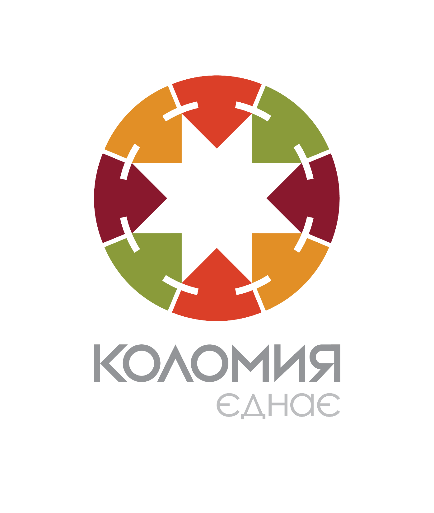 СОЦІАЛЬНА ПОЛІТИКА
У 2020 році у місті Коломиї діє 9 Програм, спрямованих на соціальний захист та виконання гарантій, передбачених чинним законодавством України, на які з міського бюджету у 2020 році виділено 16910,0тис.грн:
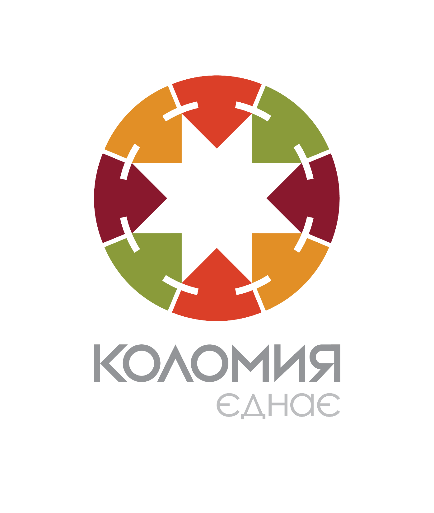 КОМУНАЛЬНЕ ГОСПОДАРСТВО
У січні-серпні 2020 року на розвиток комунального господарства по Коломийській ОТГ на 2020 рік передбачено кошти в сумі 142 920,32 тис. грн.
Станом на 01.01.2021 року управлінням комунального господарства виконано робіт у сумі  98 438,1 тис.грн., в тому числі:
роботи по зимовому утриманню дорожньої мережі – 2 073,2 тис.грн.;
захоронення твердих побутових відходів – 602,5 тис.грн.;
-    сертифікати готовності каналізаційних мереж до експлуатації – 19,3 тис.грн.;
демонтаж новорічної ялинки – 168,2тис.грн.;
влаштування святкової ілюмінації – 224,0 тис.грн.;
оплата за спожиту електроенергію вуличного освітлення – 3 493,6 тис.грн.;
обслуговування приладів обліку електричної енергії – 193,9тис.грн.;
поточний ремонт автобусних зупинок – 193,0 тис.грн.;
благоустрій скверів – 110,5 тис.грн.;
поточний ремонт території біля пам’ятника І. Франку – 92,8 тис.грн.;
обслуговування міського фонтану – 190,0 тис.грн.;
ремонт тротуару – 149,9 тис.грн.;
встановлення інформаційних знаків – 182,0 тис.грн.;
металеві перила – 49,0 тис.грн.;
ремонт моста – 417,35 тис.грн.;
встановлення лавок – 163,0 тис.грн.
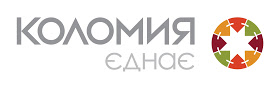 БУДІВНИЦТВО ТА АРХІТЕКТУРА
Обсяг виробленої будівельної продукції підприємствами міста у січні – грудні 2020 року склав 38234 тис.грн. 
	У 2020 році прийнято в експлуатацію 18 960 м2 загальної площі в житлових будівлях нового будівництва, що до аналогічного періоду у 2019 році складає 87,1%. 
	Частка міста у загальному обсязі новозбудованого в області житла становить 4,8%. За обсягами та темпом зростання будівництва нового житла місто посіло 3 місце серед міст обласного значення та районів області.
Триває будівництво одного із найбільших об’єктів міста - будівництво типової будівлі «H2O-CLASSIC» по вул. Богдана Хмельницького,67.
У січні-вересні 2020 року виконано роботи по  будівництву спортивного залу та майстерень Коломийського НВК №9 «Школа-природничо-математичний ліцей» по вул.Драгоманова,1 на суму 283,8 тис.грн.
Проведено реконструкцію системи опалення, водопроводу, каналізації і фасаду Коломийської гімназії №10 по вул. Січових Стрільців, 30. По даному об’єкту виконано робіт на суму 154,9 тис.грн.
Завершено реконструкцію споруд дитячих павільйонів ЗДО №21 «Пролісок» по вул. М. Леонтовича, 12. Робіт виконано на суму 197,6 тис.грн.
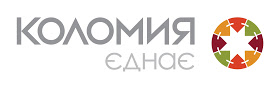 Інформація з Єдиного державного реєстру 
підприємств та організацій України
Станом на 1 січня 2021р. в Єдиному державному реєстрі підприємств та  організацій  України  (ЄДРПОУ)  на  території  міста  налічувалось  2044 юридичні особи та 104 суб'єкти економіки без статусу юридичної особи. У порівнянні попереднім роком кількість юридичних осіб збільшилась на 119 одиниць, а суб'єктів економіки без статусу юридичної особи  –  на  3.  За  кількістю  зареєстрованих  юридичних  осіб  місто посіло 2 місце серед міст обласного значення та районів області.

Найпоширенішими організаційно-правовими формами господарю-вання суб'єктів економіки міста серед юридичних осіб були товариства з обмеженою відповідальністю – 558 (26% загальної кількості юридичних осіб), об’єднання співвласників багатоквартирного будинку – 344 (16%), приватні підприємства – 333 (15,5%), громадські організації – 177 (8,2%), органи влади, організації (установи, заклади) – 141 (6,6%), кооперативи – 117 (5,5%), профспілки, об’єднання профспілок – 92 (4,3%), комунальні підприємства – 55 (2,6%) та політичні партії – 37 (1,7%).